Cum creăm un eveniment pe Facebook?
[Speaker Notes: First biannual Reunion of Chiefs of Culture Departments]
Pasul 1: Intrăm la secțiunea „Evenimente” (meniul din stânga ecranului)
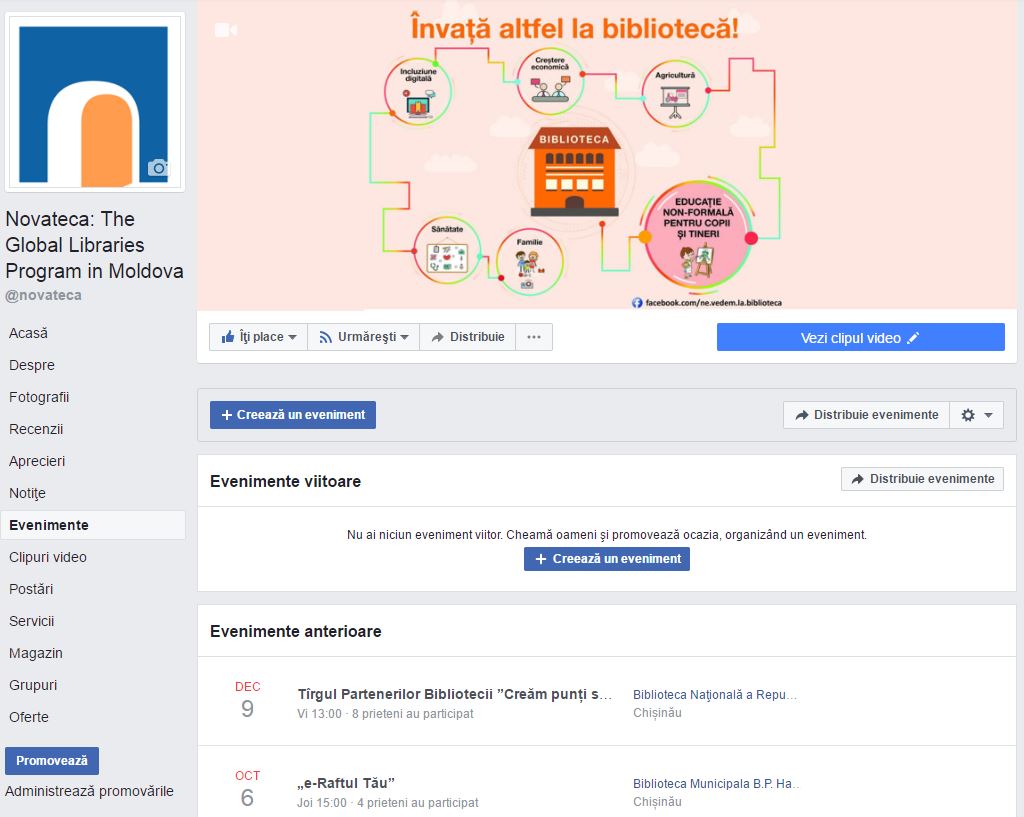 9/13/14
Pasul 2: Apăsăm butonul „Creează un eveniment”
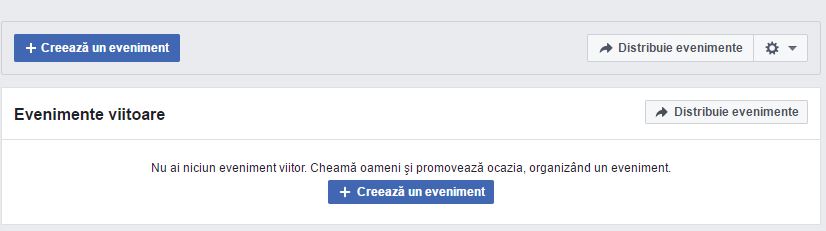 Pasul 3: Includem detaliile evenimentului în fereastra care apare - denumirea, locația, data și orele de desfășurare, încărcăm poza de copertă
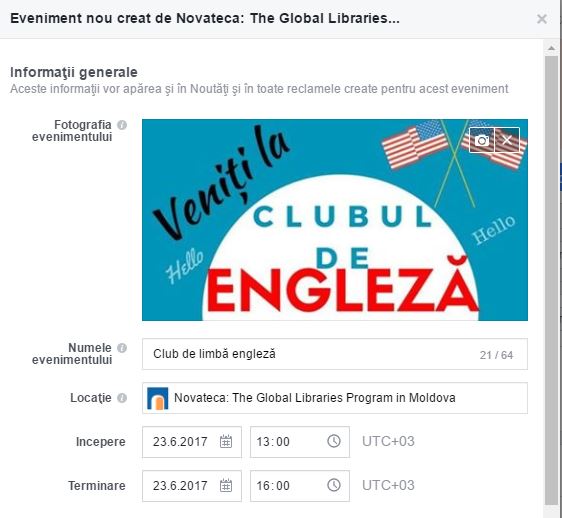 Pasul 4: Continuăm prin introducerea altor detalii în aceeași fereastră - descrierea detaliată a evenimentului, etc.
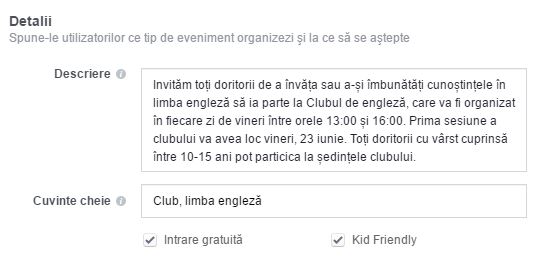 Pasul 5: După ce am introdus toată informația necesară, publicăm evenimentul pe pagina Facebook, apăsând butonul „Publică”
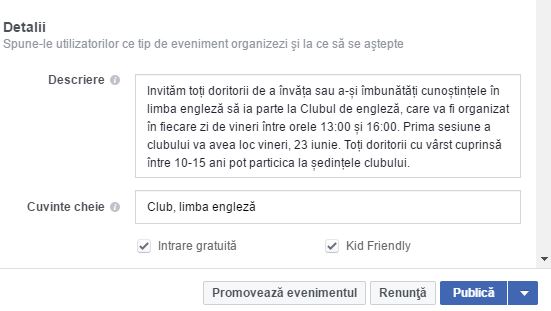 Felicitări! Evenimentul dvs. a fost creat și va apărea pe pagina de Facebook a bibliotecii
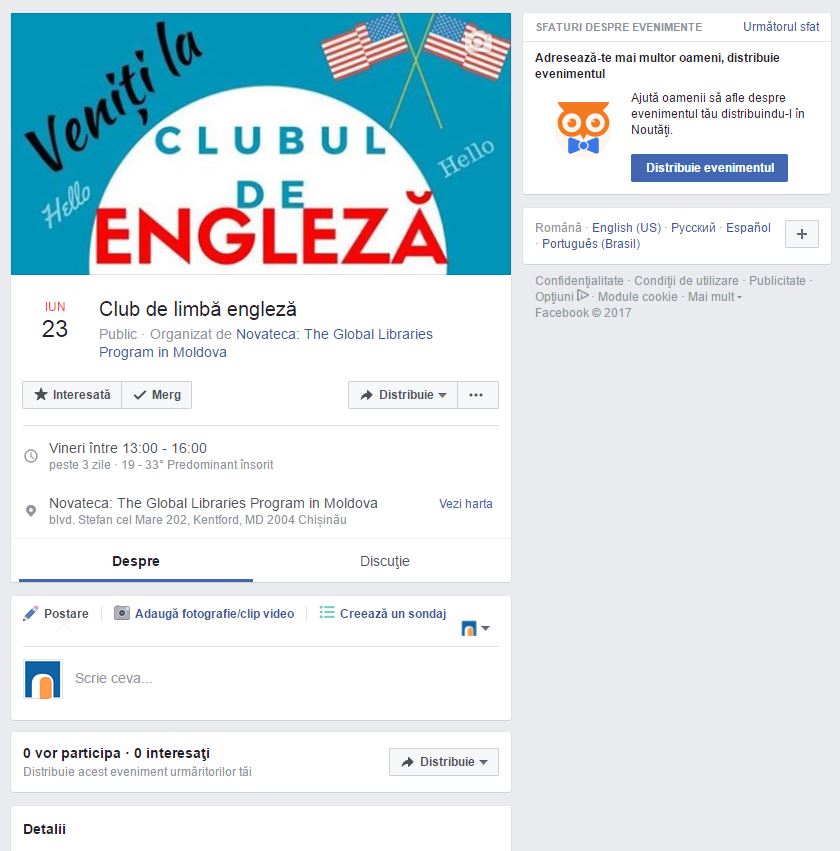